Козацтво в економічній історії та культурі України(друга половина ХVІІ–ХVІІІ ст.) Українська козацька держава – Військо ЗапорозькеНеофіційна назва - Гетьманщина
План
Економічна політика Б. Хмельницького та його наступників
Зміни в структурі соціально-економічних відносин
Види та форми господарсько-економічної діяльності
Торгівля, фінанси й грошовий обіг
В основі новоствореної держави була демократія та основні засади устроюЗапорозької Січі
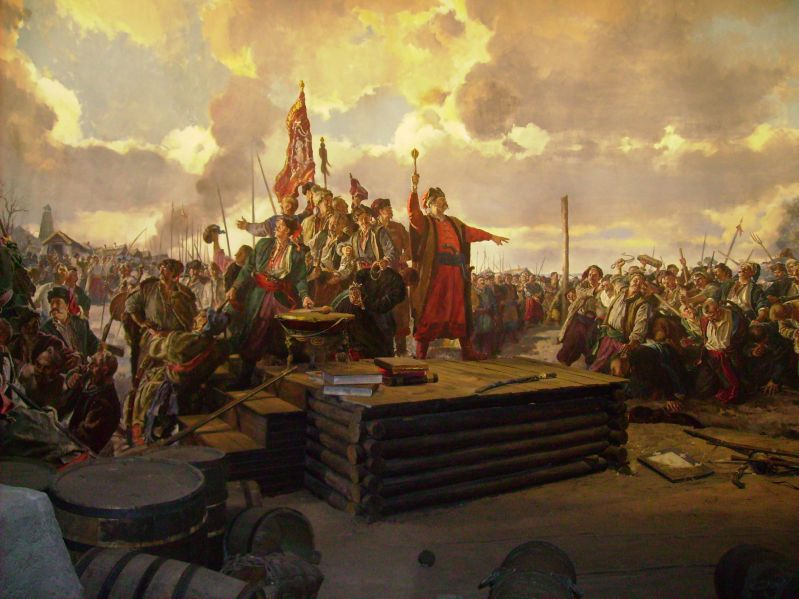 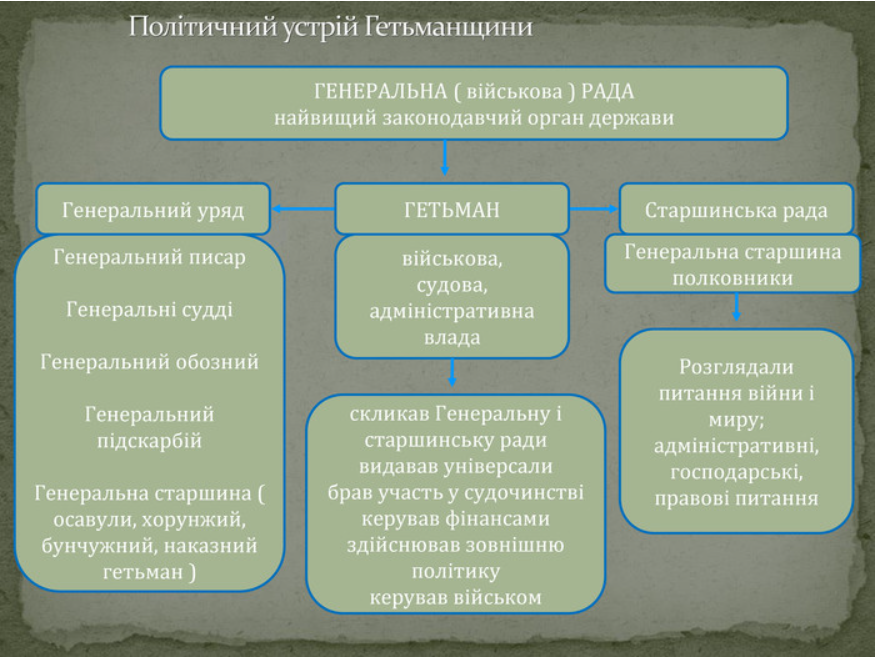 Столиця української козацької держави – місто Чигирин(сучасна Черкаська область)
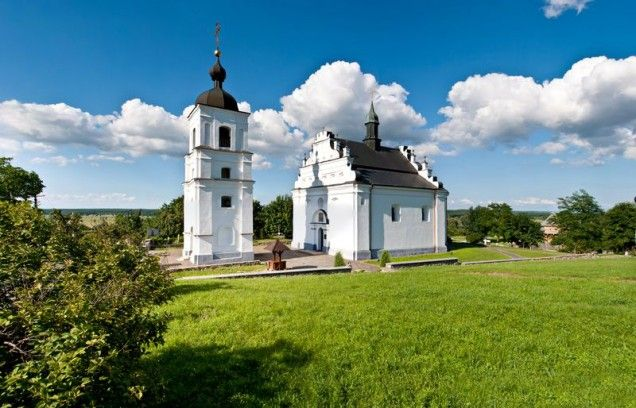 Державний герб – герб Війська Запорозького, на якому зображений козак із шаблею при боці й рушницею на лівому плечі
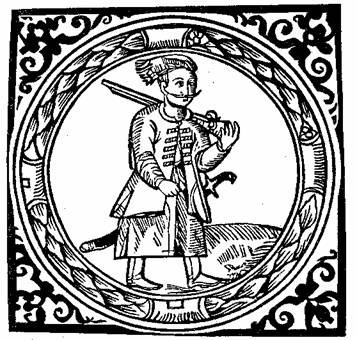 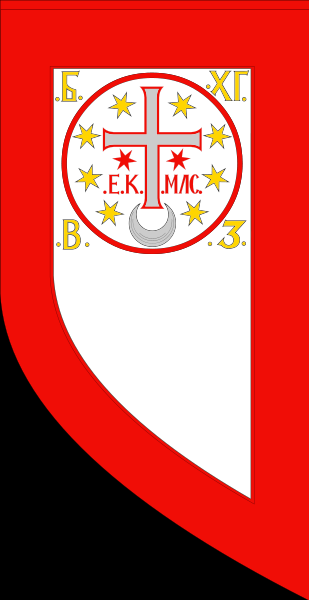 Державний прапор – біле полотнище з червоним колом, посередині якого розміщений хрест, який обрамляють вісім золотих і дві червоні зірки, під хрестом зображений півмісяць, обернений догори
Гетьманові належала вища військова, судова, та адміністративна влада
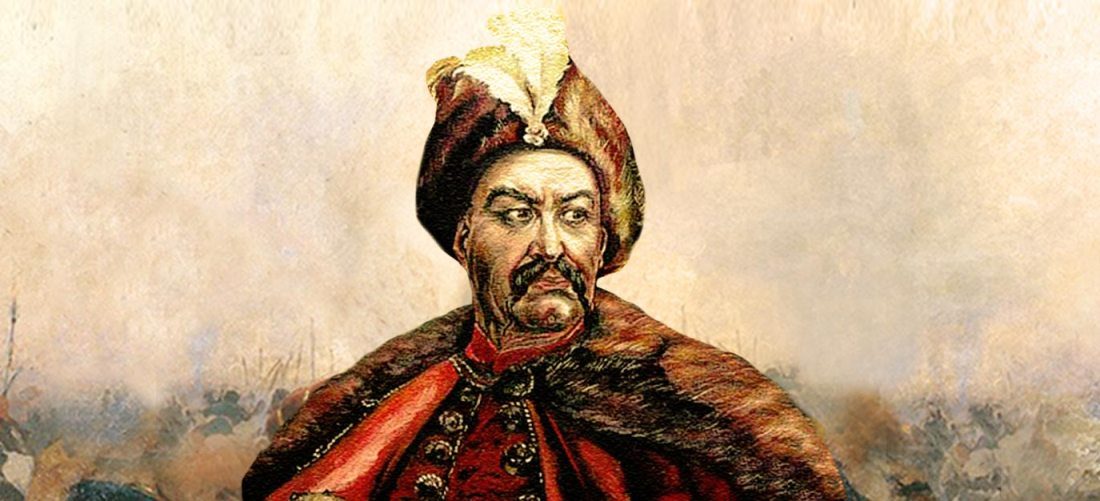 Гетьман
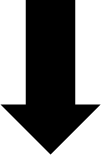 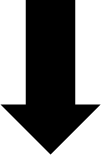 Полкові уряди
Сотенні уряди
Міські й сільські козацькі отамани
У 1649 р. на Лівобережжі існувало сім полків (Полтавський,Ніжинський, Чернігівський, Миргородський, Прилуцький, Переяславськийі Кропивненський), а на Правобережжі — дев’ять (Київський, Канівський, Білоцерківський, Уманський, Чигиринський, Черкаський, Кальницький, Корсунський і Брацлавський).Кількість полків постійно змінювалася.
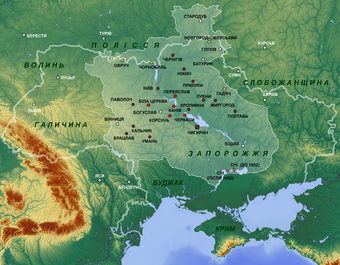 Українська армія
Українська армія – регулярне боєздатне військо в межах 40-60 тис. осіб.
Склад війська: піхота – ударна сила, оснащена вогнепальною зброєю;
                         кіннота;
                          артилерія: важка польова; облогова; легка кінна;
                          інші військові служби: розвідники; прикордонники; фортифікатори; санітари.

Полково-сотенна система.
Виготовлення гармат у Ніжині.
Зборівський договір
Контури економічної політики очолюваного Б. Хмельницьким уряду пунктирно окреслилися вже на кінець 1648 р. Гетьман намагався запобігти руйнації міст і містечок як осередків ремесел, промислів і торгівлі, а отже, суворо забороняв полковникам «свавілля чинити, міста палити й руйнувати».
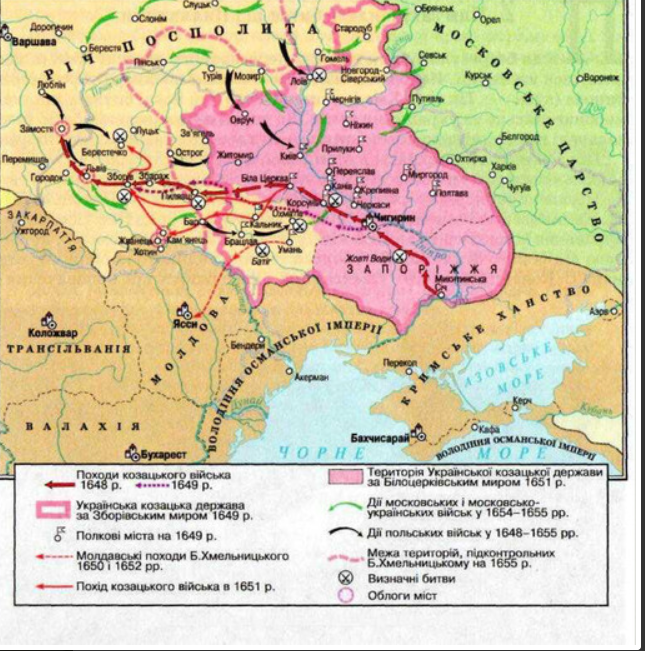 Економічна політика Б. Хмельницького
окреслюється курс сприяння реалізації економічних інтересів монастирів;
 формуванню фонду державних земель;
налагоджується функціонування механізму збирання податків та різного роду грошових надходжень;
вільний розвиток торгівлі;
захист міського самоврядування й магдебурзького права
З одного боку, гетьман видавав грізні універсали «бунтівному плебсу», закликаючи розійтися по домівках і припинити заколоти, з другого – утримувався від репресій проти нього, перекладаючи на плечі шляхти відповідальність за врегулювання стосунків з підданими.
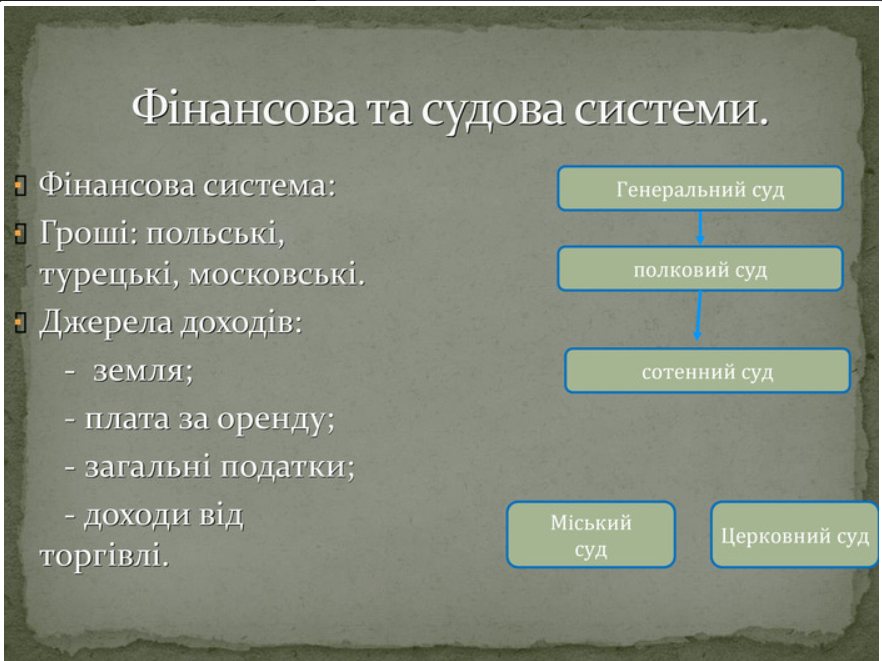